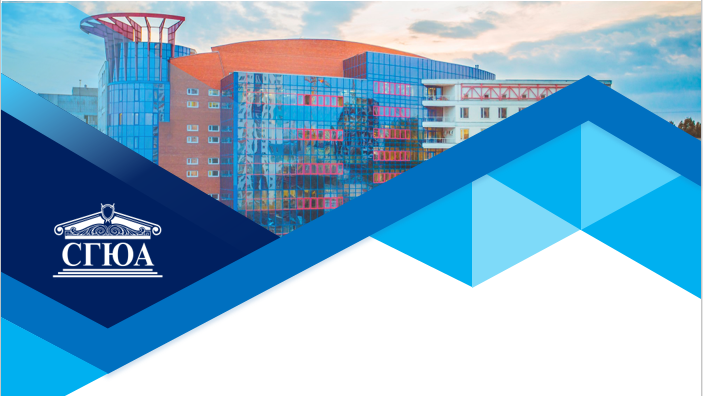 ПРЕЗЕНТАЦИЯ 
ЭЛЕКТИВНОЙ ДИСЦИПЛИНЫ

«Медиация как механизм примирения»
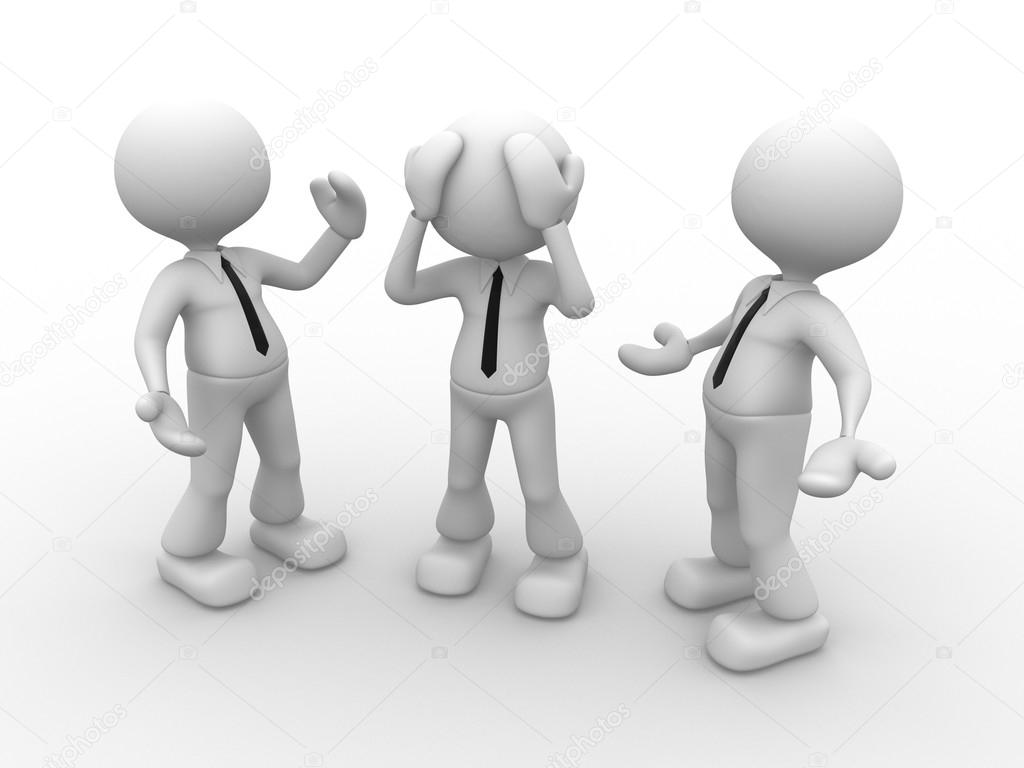 Кафедра гражданского процесса
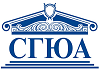 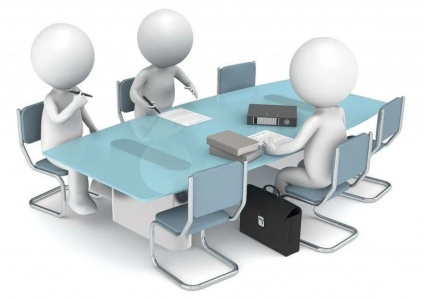 Цель освоения дисциплины:
овладение обучающимися теоретическими знаниями о примирении сторон и практическими навыками проведения медиации.
Освоив теоретические знания о медиации, обучающиеся легко смогут заполнить перспективную нишу в сфере оказания медиативных услуг  как в рамках гражданского судопроизводства, так и во внесудебном порядке
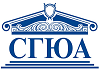 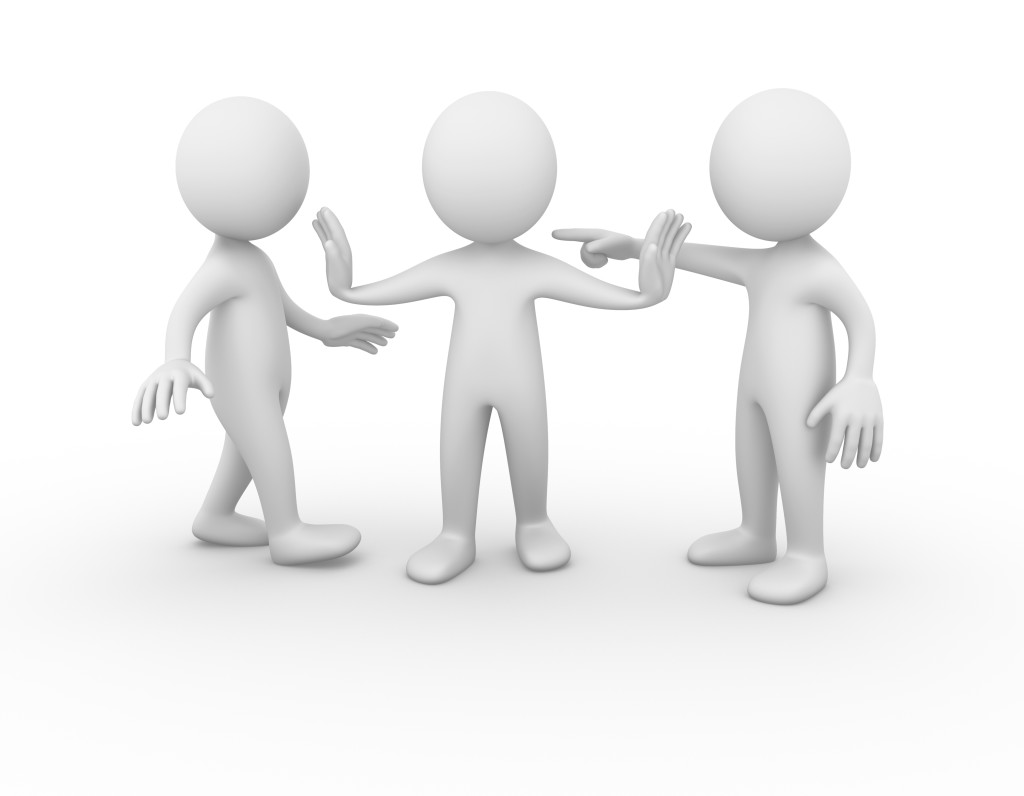 Задачи дисциплины:
Определение понятия альтернативной юрисдикции;
Выявление места медиации в рамках примирения сторон;
Уяснение сущности принципов медиации и их роли в проведении процедуры;
Овладение навыками проведения процедуры медиации и функциями медиатора;
Овладение навыками завершения процедуры медиации и дальнейшего взаимодействия со сторонами конфликта.
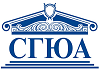 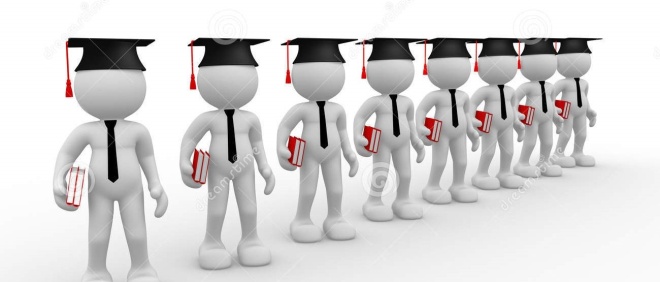 Для кого предназначена дисциплина?
обучающиеся направления подготовки 40.03.01 Юриспруденция:
гражданско-правовой профиль;
прокурорско-следственный профиль.
обучающиеся специальности 40.05.01 Правовое обеспечение национальной безопасности.
обучающиеся специальности 40.05.02 Правоохранительная деятельность.
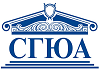 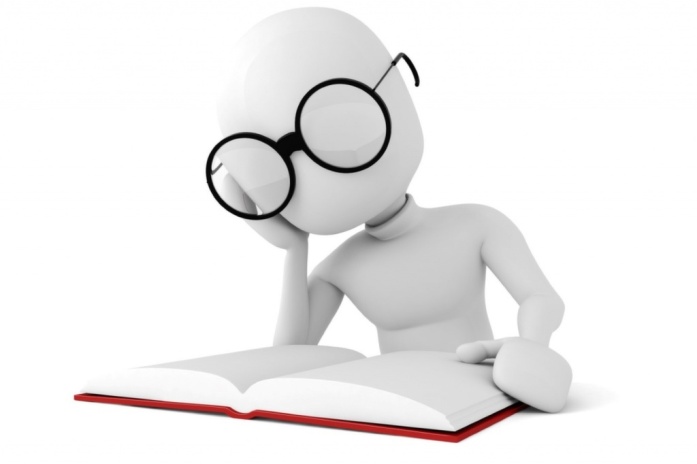 Что изучается в ходе освоения дисциплины?
Система альтернативной юрисдикции;
Механизмы примирения сторон;
Законодательство РФ и международные нормы права, регулирующие деятельность по проведению процедуры медиации;
Стадии проведения медиации;
Функции медиатора;
Итоги медиативной деятельности и ее результаты.
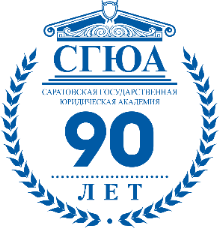 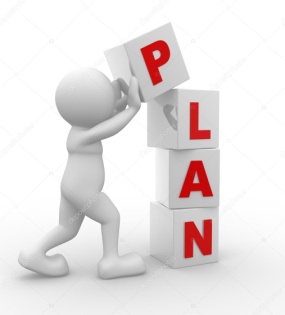 Тематический план дисциплины
Тема 1. Понятие альтернативной юрисдикции.
Тема 2. Сущность и содержание примирения сторон, как механизма урегулирования конфликта.
Тема 3. История развития и медиации как механизма примирения сторон. Соотношение «медиации» и «посредничества.
Тема 4. Нормативное регулирование медиации. Сфера применения медиации.
Тема 5. Условия применения медиации в России. Место и роль медиации в России в защите нарушенных и/или оспариваемых прав, свобод и законных интересов.
Тема 6. Принципы медиации.
Тема 7. Понятие и роль медиатора в медиации. Требования к медиатору
Тема 8. Процедура проведения медиации. 
Тема 9. Завершение процедуры медиации. Итоги медиации.
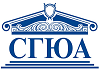 Как будут проходить занятия?
Теоретические опросы;
Практикоориентированные задачи;
Анализ материалов правоприменительной практики;
Подготовка процессуальных документов;
Написание рефератов и эссе;
Круглые столы;
Деловые игры.
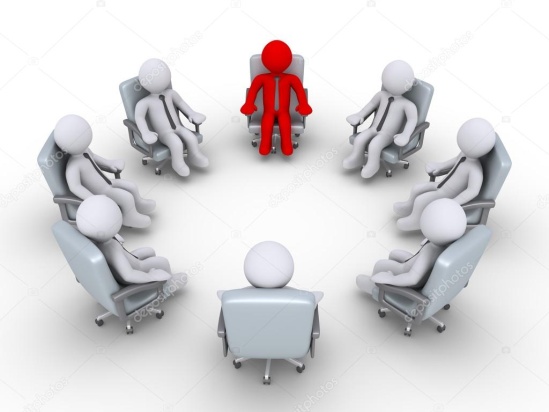 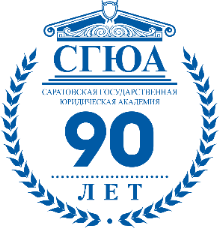 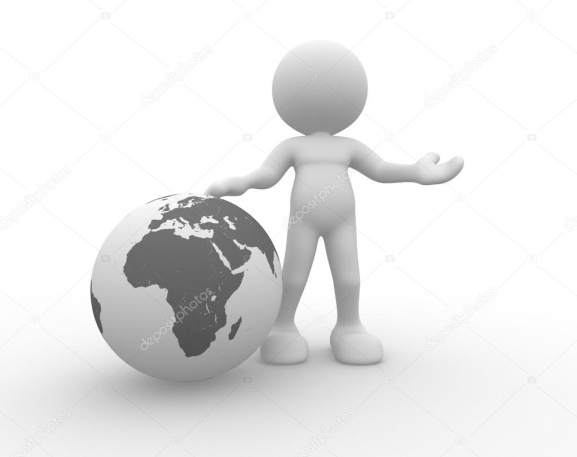 Значение дисциплины для дальнейшего обучения:
Основные положения дисциплины могут быть использованы в дальнейшем при изучении следующих дисциплин:
 Международное частное право;
Международное публичное право;
Международный гражданский процесс;
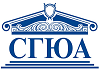 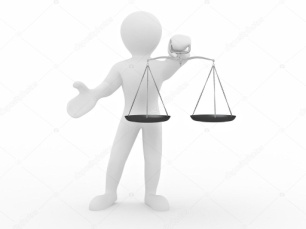 Значение дисциплины для практической работы юриста:
Умение поиска компромисса при возникновении конфликтной ситуации;
Овладение навыками и техниками переговорного процесса;
Возможность применения практических навыков при проведении судебной медиации;
Возможность применения практических навыков при проведении внесудебной медиации;
Умение применять нормы отечественно и зарубежного законодательства в сфере примирения сторон.
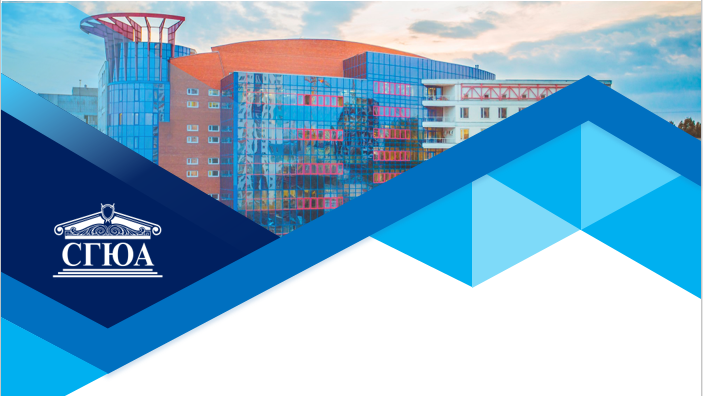 СПАСИБО ЗА ВНИМАНИЕ!